Pengamanan Sistem Jaringan
Nama Kelompok :

Devindra Pradika          (123140050)
Eska Yasa                      (123140142)
Hadian Dzakia Rangga   (123140143)
Yogi Surya Saputra        (123140171)
Anggy Yudha                 (123140172)
SQL Injection
1.  Pengertian
SQL injection adalah suatu teknik yang dapat dilakukan oleh cracker untuk dapat masuk kedalam system administrator tanpa mengetahui username dan password administrator terlebih dahulu dengan memanfaatkan perintah-perintah SQL yang dimasukkan kedalam database mesin server.
2.  Sebab Terjadinya
Tidak adanya penanganan terhadap karakter – karakter tanda petik satu dan juga karakter double minus yang menyebabkan suatu aplikasi dapat disisipi dengan perintah SQL.

Sehingga seorang Hacker menyisipkan perintah SQL kedalam suatu parameter maupun suatu form.
3.  Karakteristik
Teknik serangan ini memungkinkan seseorang dapat login kedalam sistem tanpa harus memiliki account.

Selain itu SQL injection juga memungkinkan seseorang merubah, menghapus, maupun menambahkan data – data yang berada didalam database.
4.  Tools Pendukung
Internet Exploler / Browser

PC yang terhubung internet

Program atau software seperti softice
Contoh Sintaks dalam php
Adapun beberapa contoh sintaks agar para hacker dapat melakukan penyerangan dengan menggunakan metode SQL injection adalah sebagai berikut : 
1.$SQL = “select * from login where username = ’$username’ and password = ‘$password’”; , {dari GET atau POST variable}
2.Isikan password dengan string ’ or ’’ = ’
3.Hasilnya maka SQL akan seperti ini = “select   * from login where username = ’$username’ and password = ’pass’ or ‘ = ′ ”; , {dengan SQL ini hasil selection akan selalu TRUE }
4.Dan hasilnya, para hacker bisa inject sintax SQL kedalam SQL
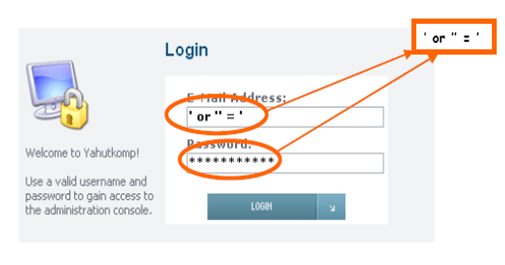 SQL Injection pada situs url
Untuk dapat melakukan SQL injection pada setiap target situs tidak harus melalui inboxnya saja akan tetapi hacker bisa memasukan string-string SQL di URL situs yang telah menjadi target sebelumnya.
Misalnya ada sebuah situs www.target.com/moreinfo.cfm dengan  ProductID = 245 lalu hacker mengetikkan string injeksi debuging SQL tadi ke address bar yang dituju dibelakang url target itu, contohnya: www.target.com/moreinfo.cfm dengan ProductID = 245' having 1 = 1 dan juga hacker dapat menghapus nilai produk dari URL tersebut dan menggantinya dengan debugging code, sebagai contoh: www.target.com/moreinfo ProductID = 'having 1=1â€”
Setelah itu akan keluar sebuah error page dari situs itu yang memberi informasi tentang struktur database situs itu. Dari hasil informasi yang telah didapat ini, hacker dapat melakukan serangan berikutnya.
5.  Penanganan SQL Injection
1.  Merubah Script PHP
2.  Menggunakan Mysql_escape_string
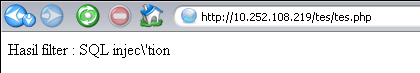 Merubah string yang mengandung karakter ‘ menjadi \’ misal SQL injec’tion menjadi SQL injec\’tionContoh :  	$kar = “SQL injec’tion”; 	$filter = mySQL_escape_string($kar); 	echo ”Hasil filter : $filter”;
3.  Pemfilteran Karakter Dengan Memodifikasi Php.Ini
Modifikasi dilakukan dengan mengenablekan variabel magic_quotes pada php.ini sehingga menyebabkan string maupun karakter ‘ diubah menjadi \’ secara otomatis oleh php.Contoh script yang membatasi karakter yang bisa masukkan :function validatepassword( input )good_password_chars ="abcdefghijklmnopqrstuvwxyzABCDEFGHIJKLMNOPQRSTUVWXYZ"validatepassword = true for i = 1 to len( input )c = mid( input, i, 1 )if ( InStr( good_password_chars, c ) = 0 ) thenvalidatepassword = falseexit functionend ifnextend function
6. Meminimalisirkan SQL Injection
Warning atau Error pada query tidak perlu ditampilkan. Lebih baik dibuat script yang akan langsung memfeedback log error/warning ke developer/adminnya jika terjadi kesalahan query, sementara di end-user bisa ditampilkan, misal error 404. 

Developer hendaknya melakukan validasi terhadap URL dan memfilter bentuk request yang menjurus terhadap tindakan injeksi.

Jangan pernah dumping database ke direktori yang tidak restrict permissionnya / publik. 

Lakukaan audit sendiri dengan berbagai macam tools yang ada

Jika dana tidak mencukupi maka tidak ada salahnya konsultasi dengan pihak yang lebih pandai tentang SQL Injection.
7. Cara Pencegahan SQL Injection
Membatasi panjang dari suatu input box (jika memungkinkan), dengan cara membatasinya di kode program, jadi si hacker pemula akan bingung sejenak melihat input box nya tidak bisa diinject dengan perintah yang panjang.

Memfilterisasi input yang dimasukkan oleh user, terutama penggunaan tanda kutip tunggal (Input Validation).

Mematikan atau sembunyikan pesan-pesan error yang keluar dari SQL Server yang berjalan.

Mematikan fasilitas - fasilitas standar seperti Stored Procedures, Extended Stored Procedures jika memungkinkan.

Mengubah "Startup and run SQL Server" menggunakan low privilege user di SQL Server Security tab.
TERIMA  KASIH